Любите Россию!
Олег Милявский
Читает ученица 6 класса
Козловская Кристина
Колышет березоньки ветер осенний,Веселой капели доносится звон.Как будто читает поэму ЕсенинПро землю, в которую был он влюблен
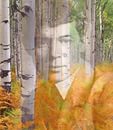 Любите Россию!
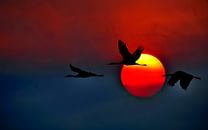 Про белые рощи…
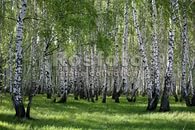 Про ливни косые…
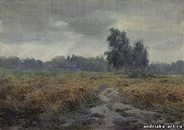 Любите Россию, которую я защищал…
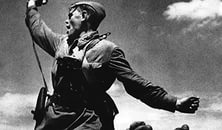 Когда вся Россия надела шинели…
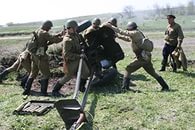 Пред ней ,величавой, склоняюсь в поклоне…
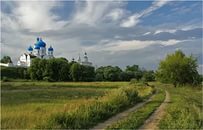 О ней, о России, я песни пою!
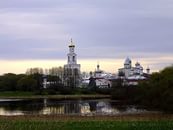 Любите Россию!
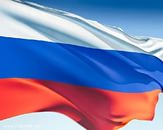 Любите Россию!
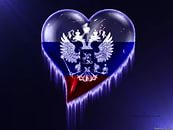 И будьте России навеки верны!
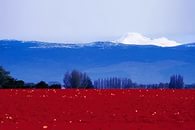 Любите Россию!
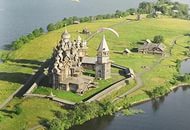